СІРОМАНЕЦЬ
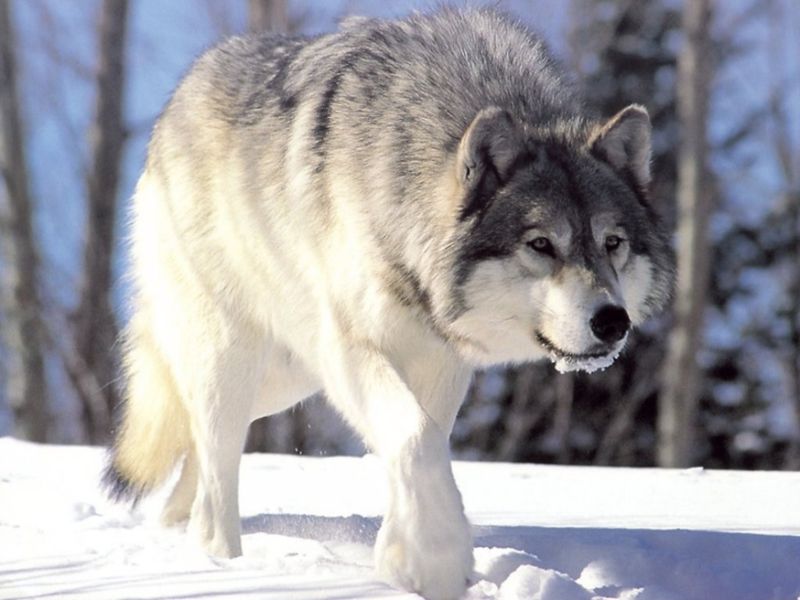 МИКОЛА СТЕПАНОВИЧ ВІНГРАНОВСЬКИЙ
Микола Степанович Вінграновський
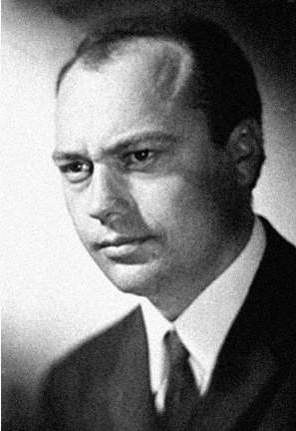 класик української літератури, видатний український поет, письменник-шістдесятник, кінорежисер, сценарист, кіноактор.
Народився 7 листопада 1936 року в містечку Первомайськ на Миколаївщині.
В 1960 р. закінчив ВДІК (Всесоюзний державний інститут кінематографії).
Перші поетичні публікації Миколи Вінграновського датуються 1957 роком (журнал «Дніпро» №2).
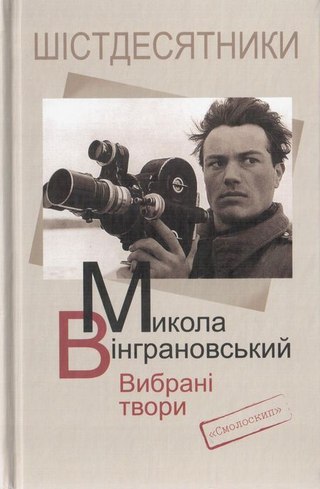 Збірки віршів:
«Атомні прелюди» (1962), «Сто поезій» (1967), «Поезії» (1971), «На срібнім березі» (1978), «Київ» (1982), «Губами теплими і оком золотим» (1984), «Вибрані твори» (1986), «Цю жінку я люблю» (1990), «З обійманих тобою днів» (1993), «Любове, не прощавай!» (1996).
Помер 26 травня 2004 року в Києві.
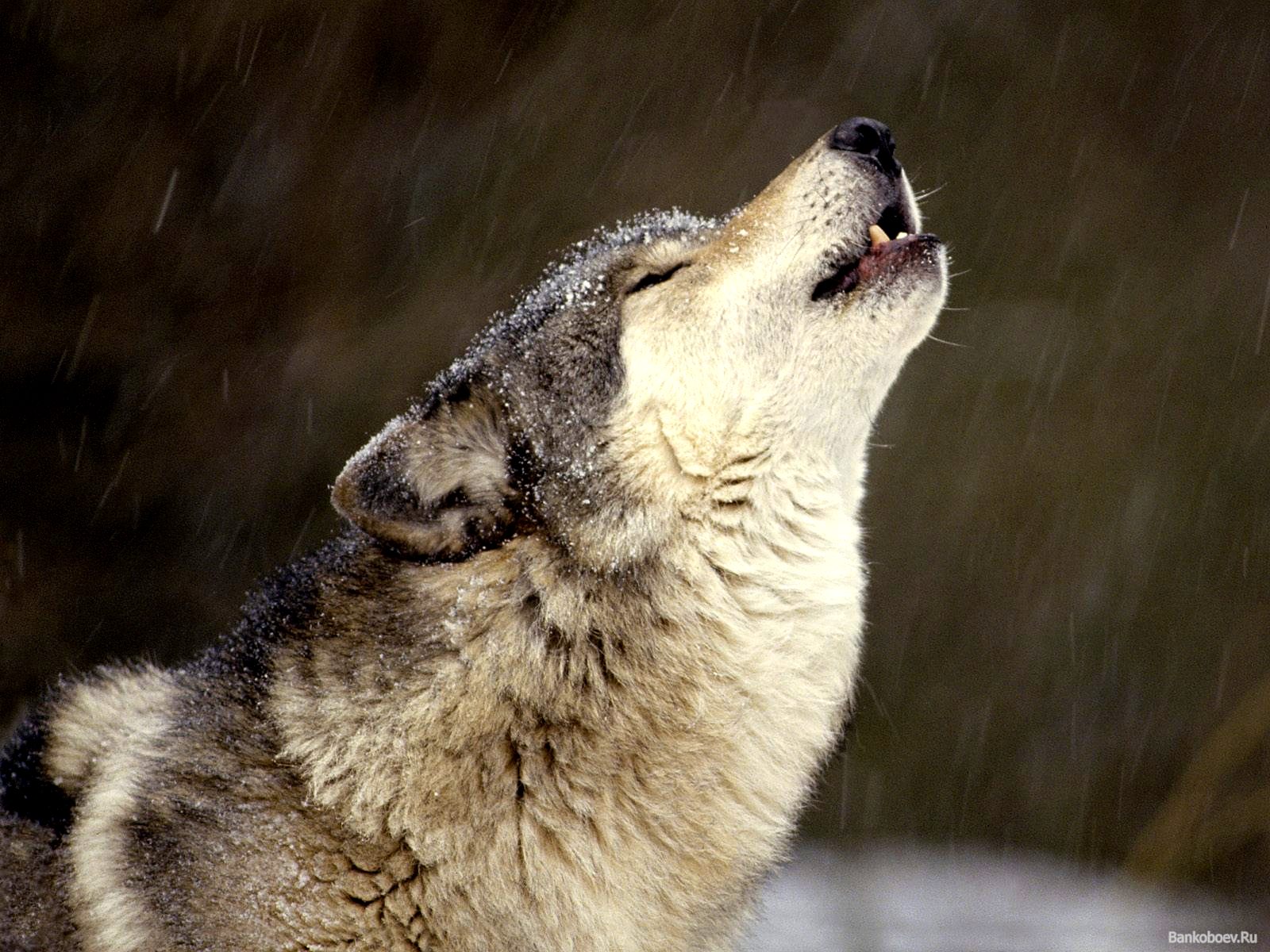 СІРОМА́НЕЦЬ -  уживається як сталий епітет вовка, часто у прикладці 
Вовк-сіроманець.
АНКЕТА ТВОРУ
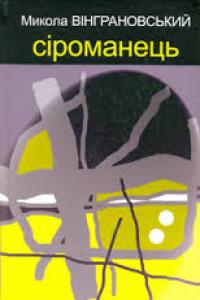 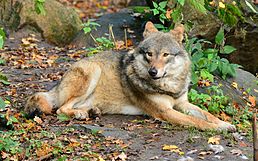 Вовк, вовк звичайний (Canis lupus L.) — хижий ссавець з роду пес (Canis) родини псових (Canidae), що добуває їжу самостійно активним пошуком та переслідуванням жертв. 


Повсюди основу харчування вовків складають копитні тварини: в тундрі — дикі та свійські північні олені; в лісовій зоні — лосі, сарни, дикі свині, свійські вівці, корови, коні; в степу та пустелі — антилопи різних видів та вівці; в горах — дикі та свійські кози. 

Також відомий як сірий вовк, сірко, або дикий собака, або дикий пес.
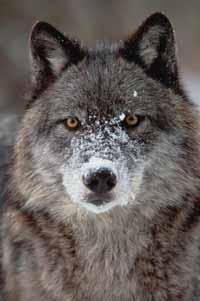 сміливий
дитя природи
вірний
мудрий
кмітливий
Василь Чепіжний
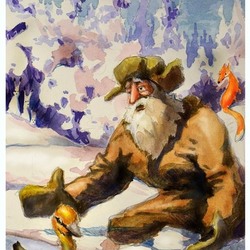 злий
мстивий
злопам’ятний
жорстокий
настирливий
Батьки
мудрі
добрі
турботливі
найрідніші люди
привчають сина до праці, самостійності
Характеристика образу Сашка
?
?
?
?
?
Поясни значення прислів’Їв
Берись дружно, не буде сутужно
Дерево міцне корінням, людина — друзями
В нашій дружбі — наша сила
Як будемо в дружбі жити — нас нікому не зломити
Побратим — два рази брат
Список використаних джерел:
Література:
Закувала зозуленька. Антологія української народної творчості. К.: Веселка, 1989
Інтернет ресурси:
https://uk.wikipedia.org/
http://dyvoslovo.com.ua/